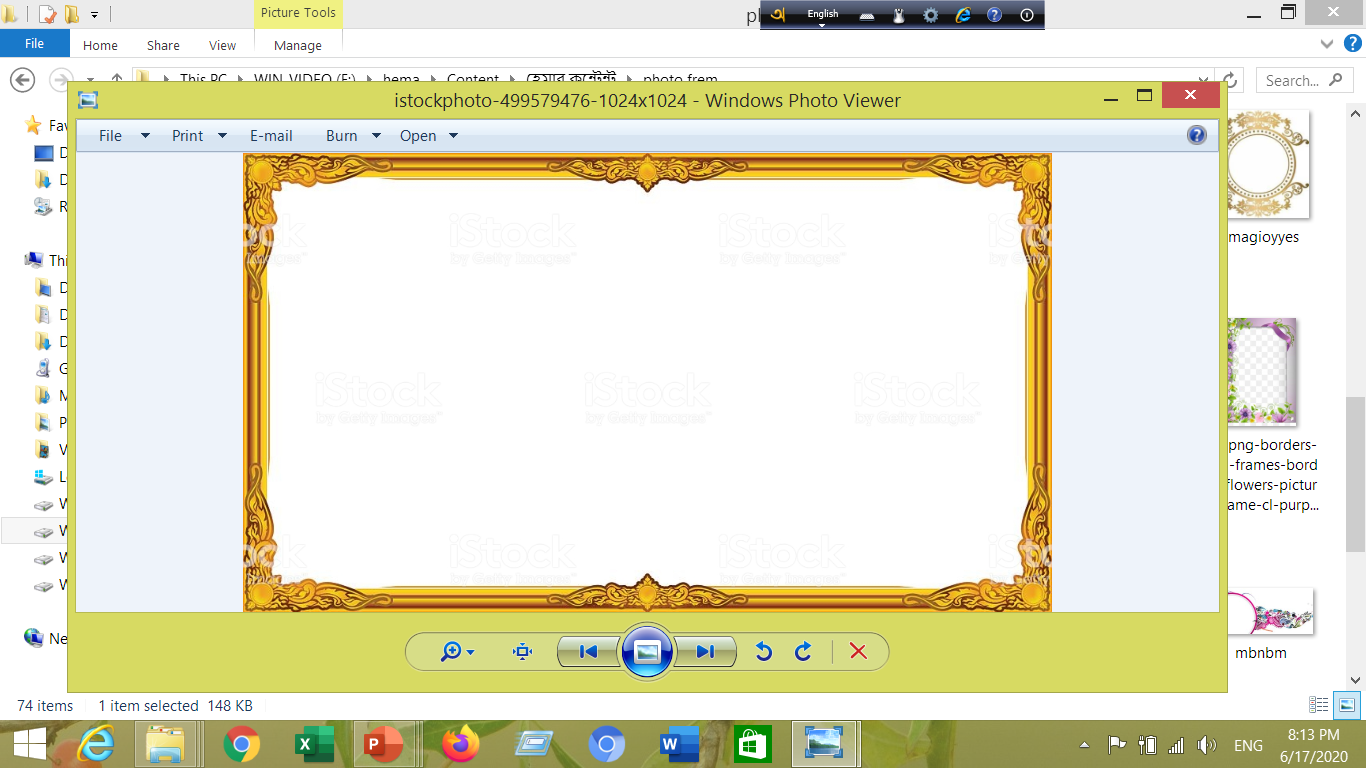 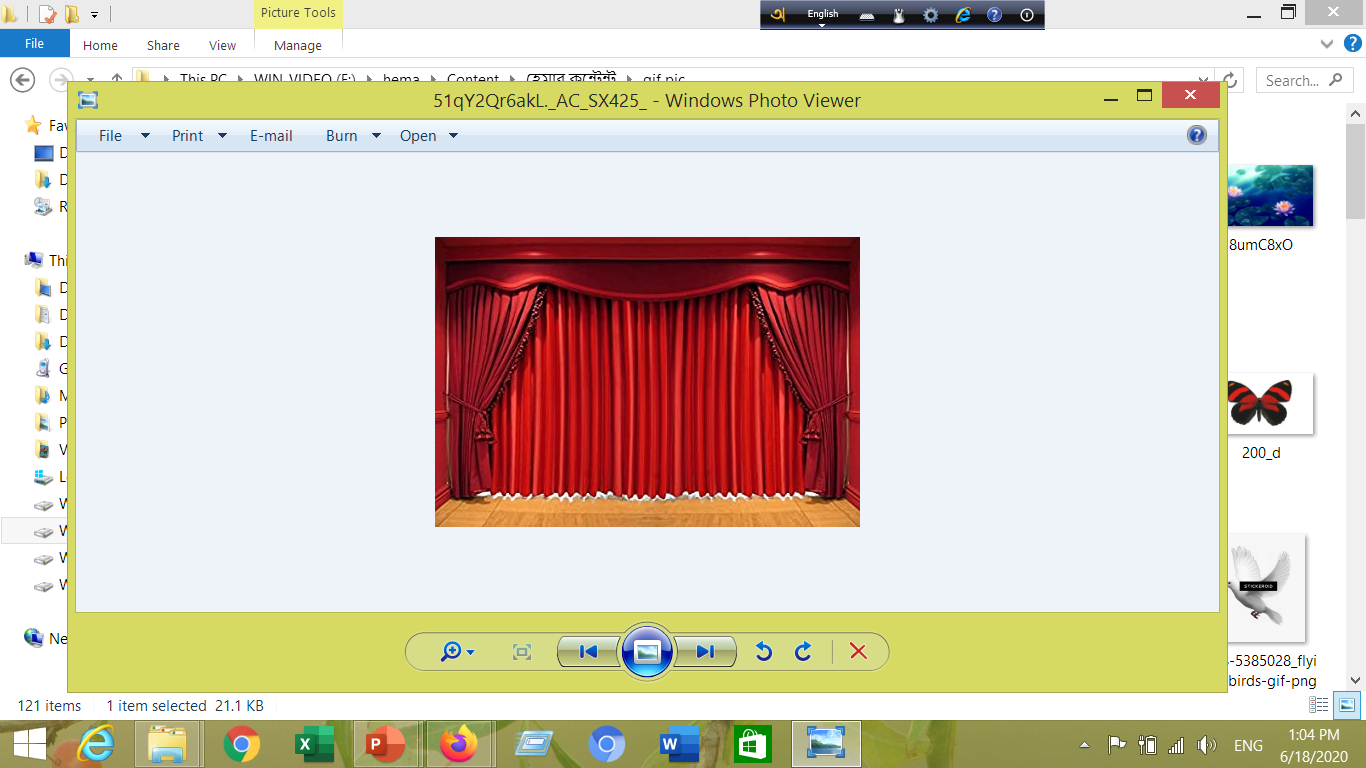 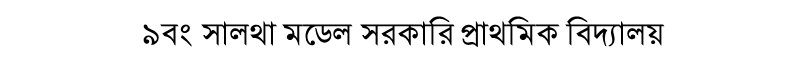 সবাইকে
স্বাগতম
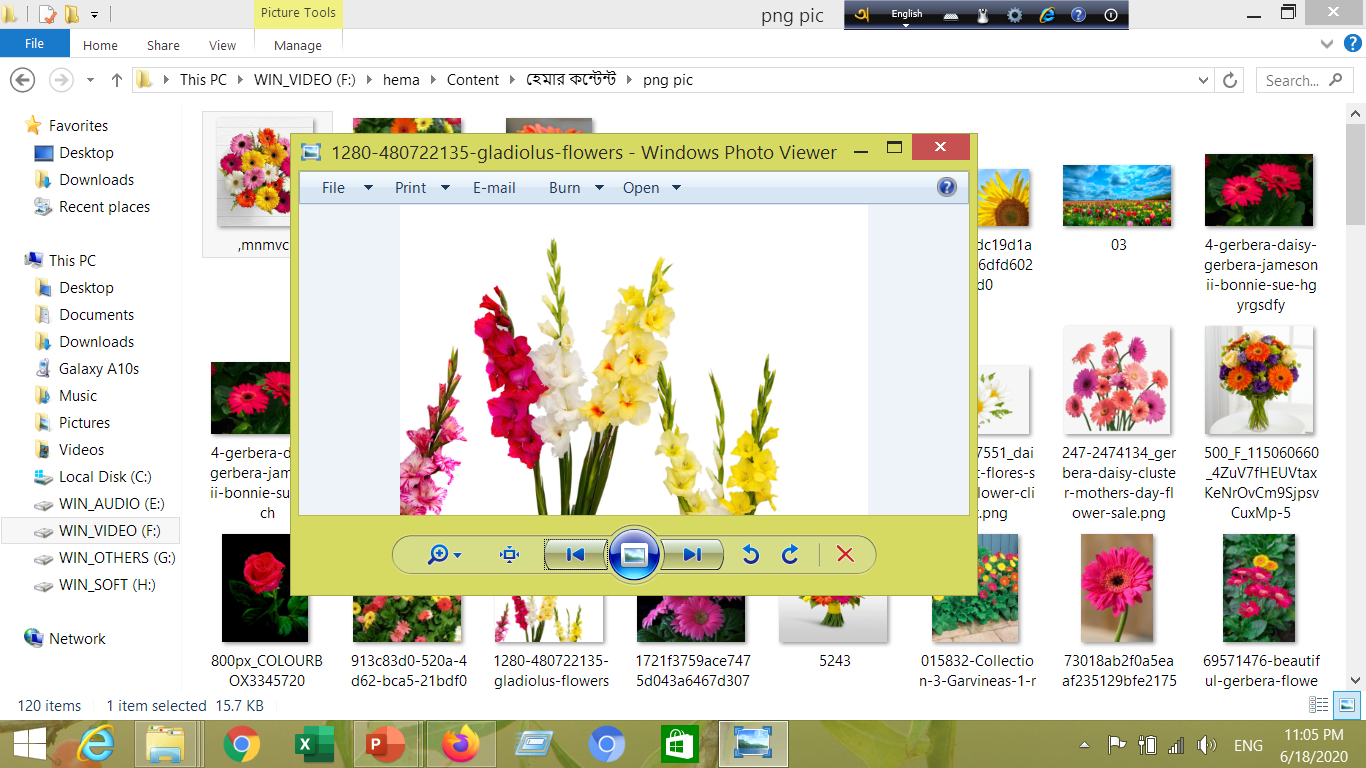 ৯বং সালথা মডেল সরকারি প্রাথমিক বিদ্যালয়
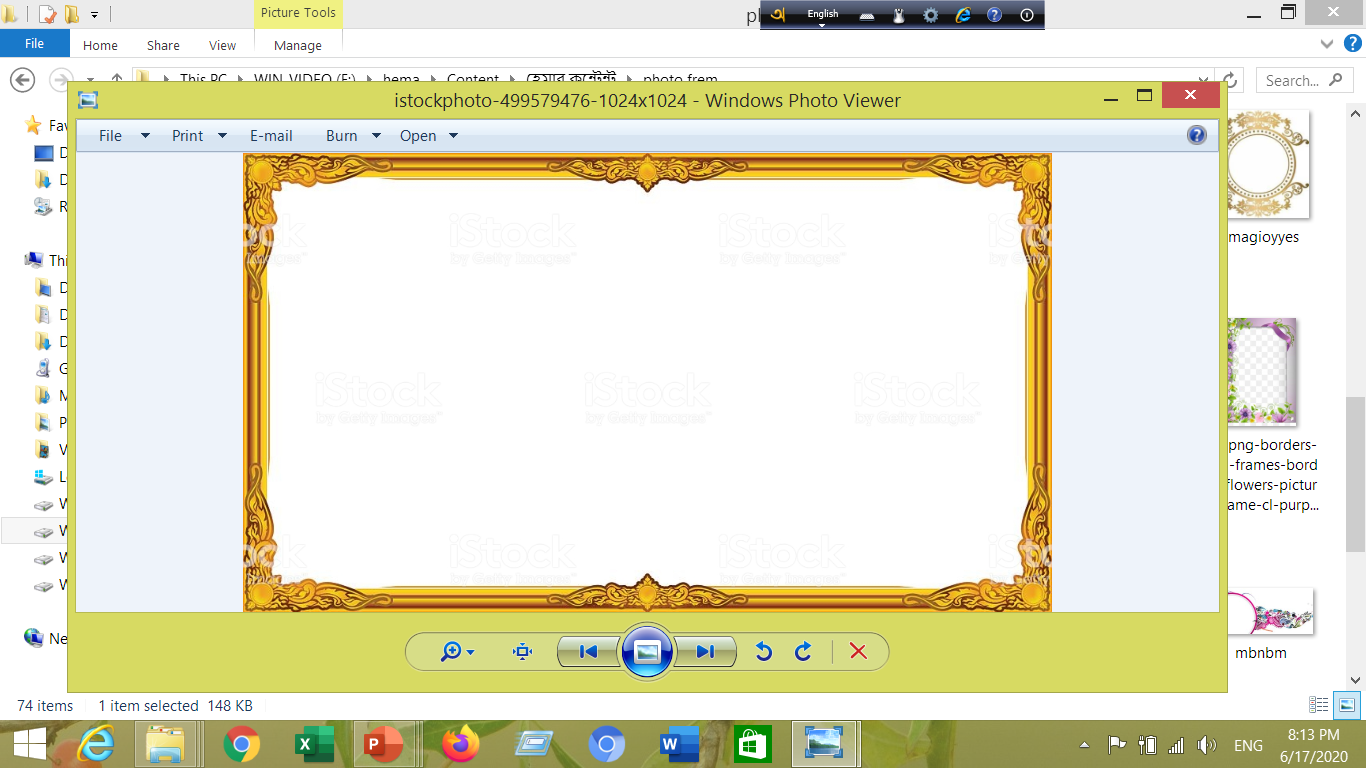 শিক্ষক পরিচিতি
হেমা মনি 
সহকারি শিক্ষক 
৯নং সালথা মডেল সপ্রাবি
সালথা, ফরিদপুর ।
৯বং সালথা মডেল সরকারি প্রাথমিক বিদ্যালয়
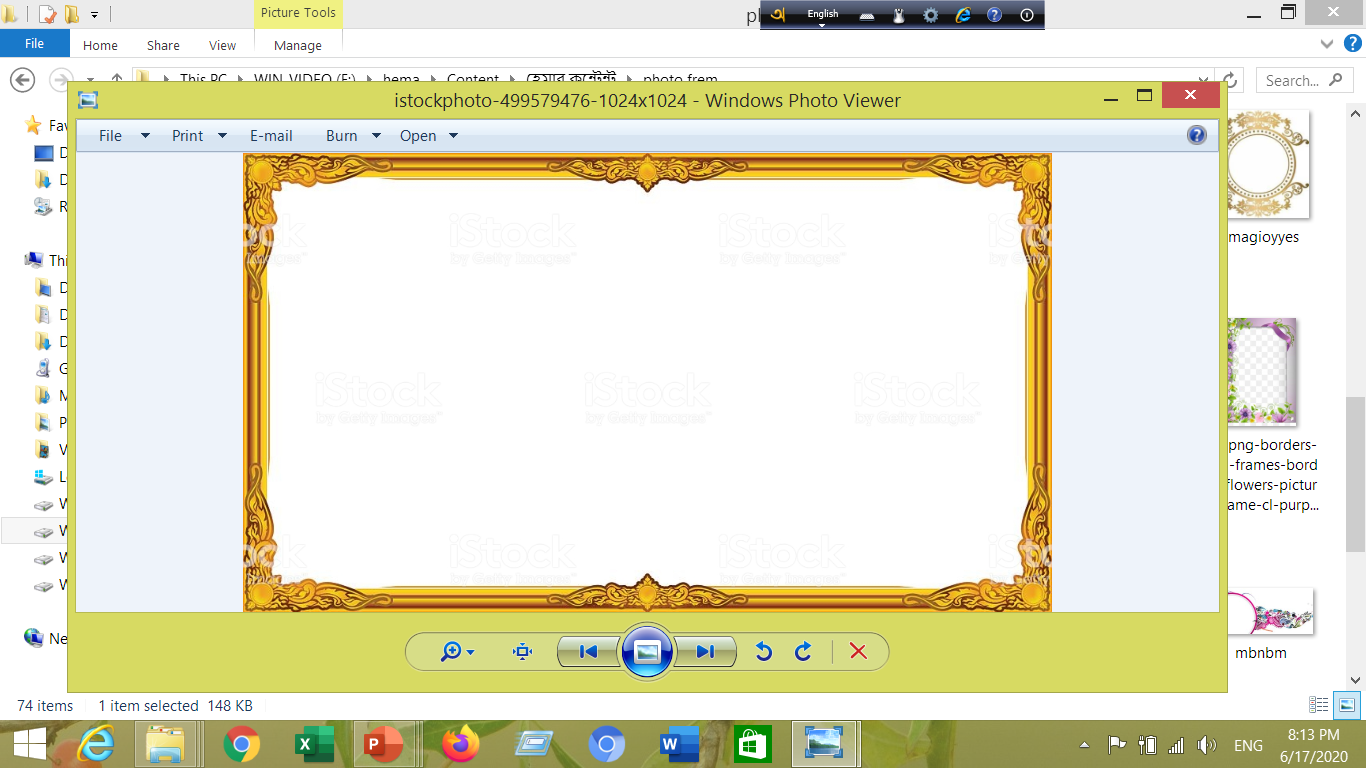 পাঠ পরিচিতি
শ্রেণিঃ প্রাক প্রাথমিক
বিষয়ঃ বাংলা 
পাঠ শিরোনামঃ উ ঊ ঋ 
সময়ঃ ২৫ মিনিট
৯বং সালথা মডেল সরকারি প্রাথমিক বিদ্যালয়
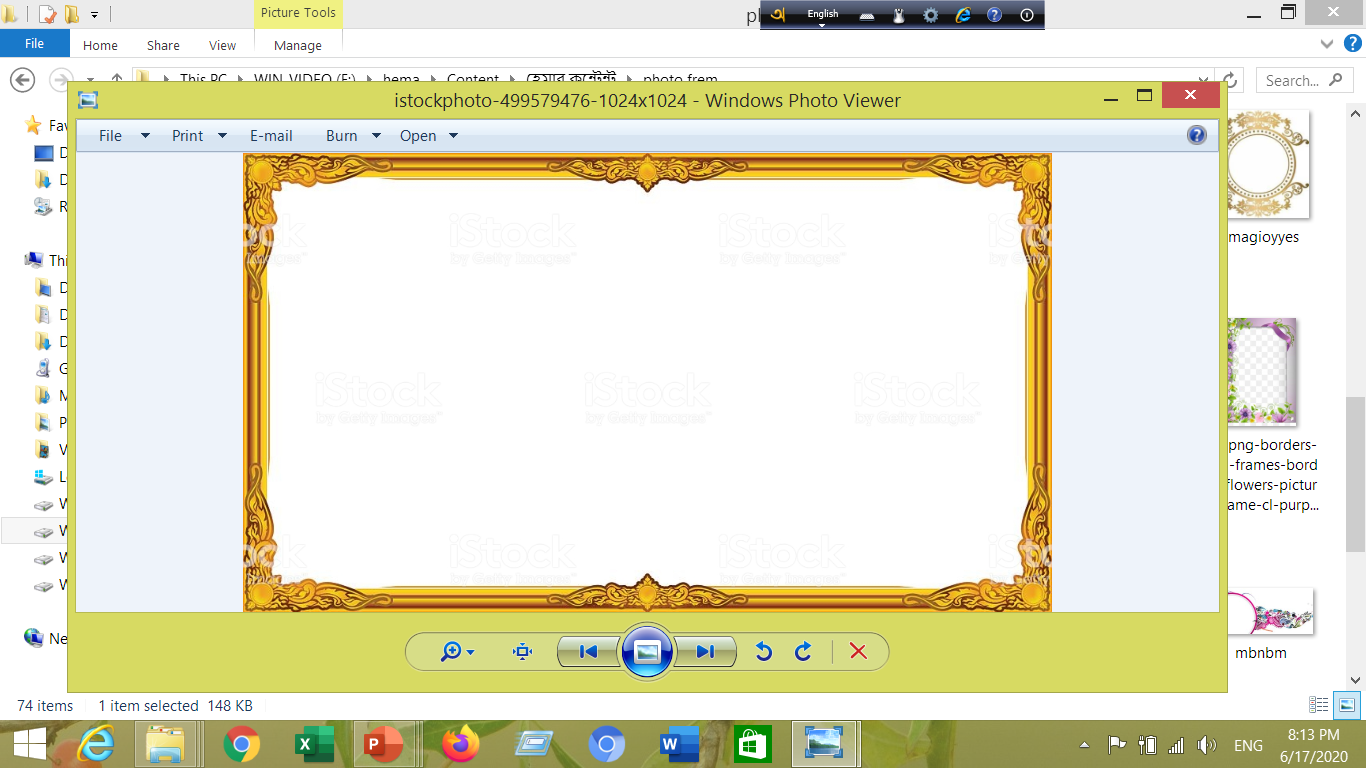 এই পাঠ শেষে শিক্ষার্থীরা
৩.২.৮ ধ্বনির প্রতীক (বর্ণ)শণাক্ত করতে পারবে।
৩.২.৯ শব্দ থেকে বর্ণ শনাক্ত করতে পারবে।
৯বং সালথা মডেল সরকারি প্রাথমিক বিদ্যালয়
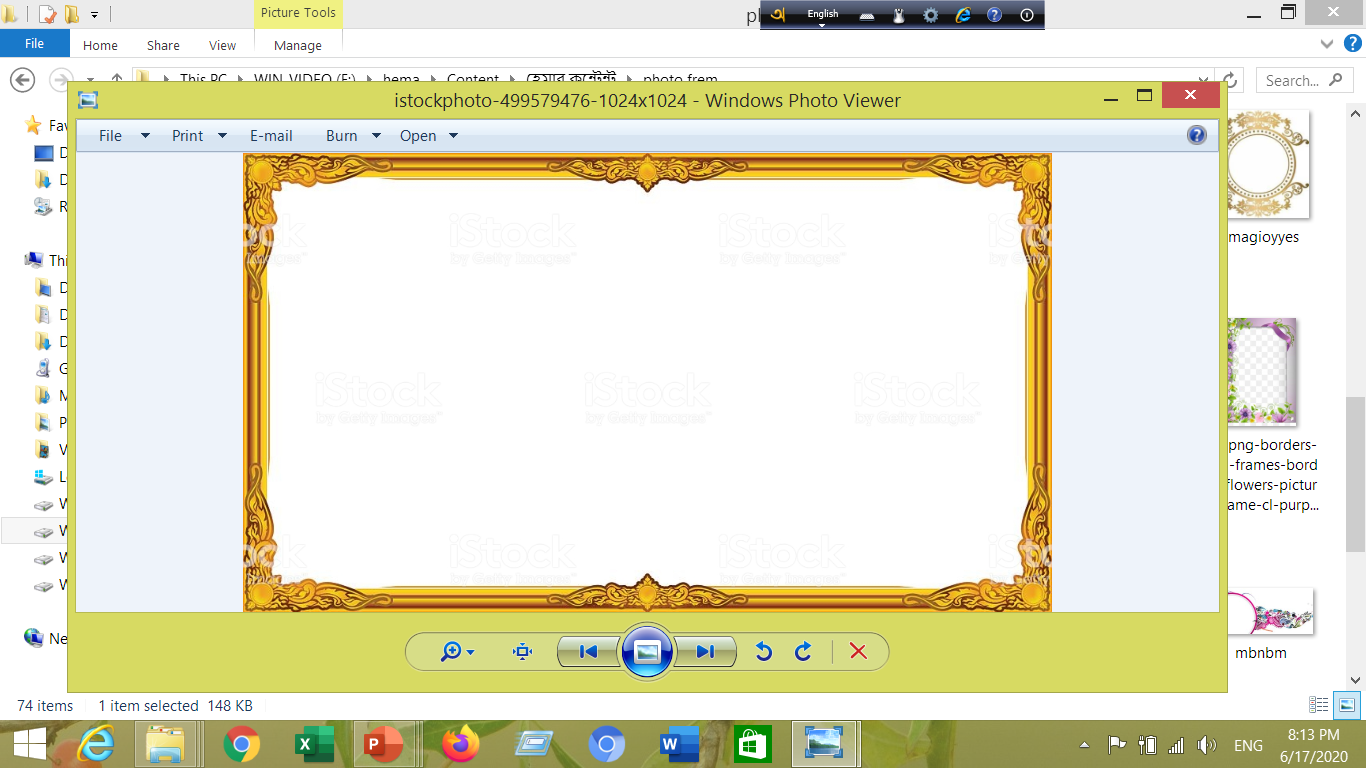 চলো, আমরা সবাই একটা ভিডিও দেখি
৯বং সালথা মডেল সরকারি প্রাথমিক বিদ্যালয়
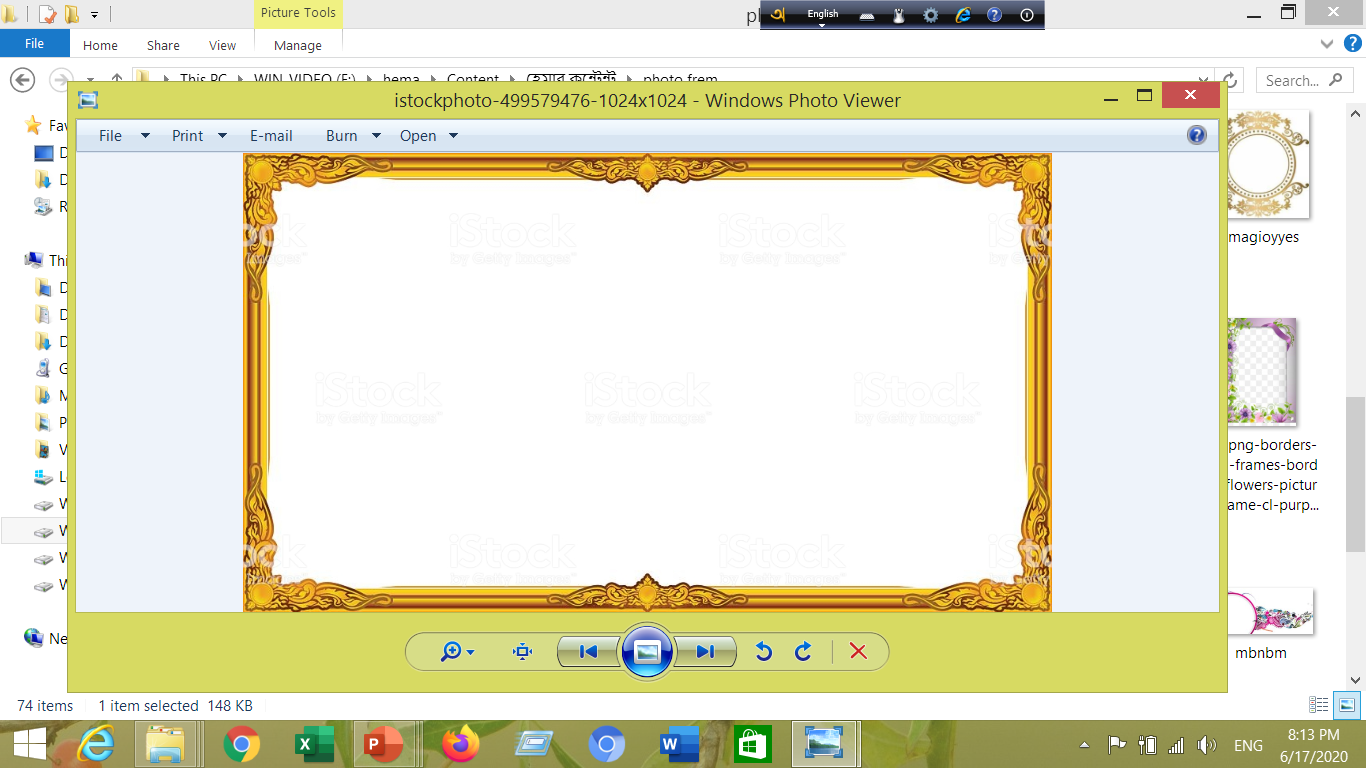 তাহলে আজ আমরা পড়ব
উ
ঋ
ঊ
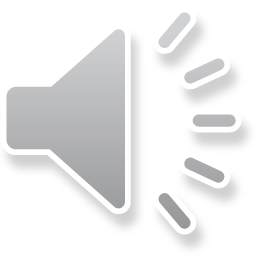 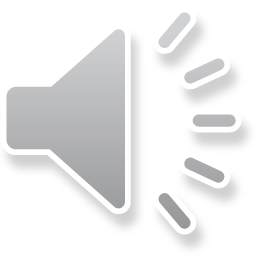 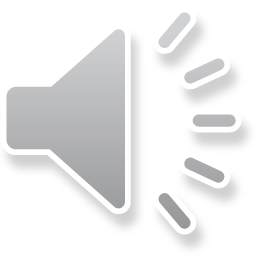 ৯বং সালথা মডেল সরকারি প্রাথমিক বিদ্যালয়
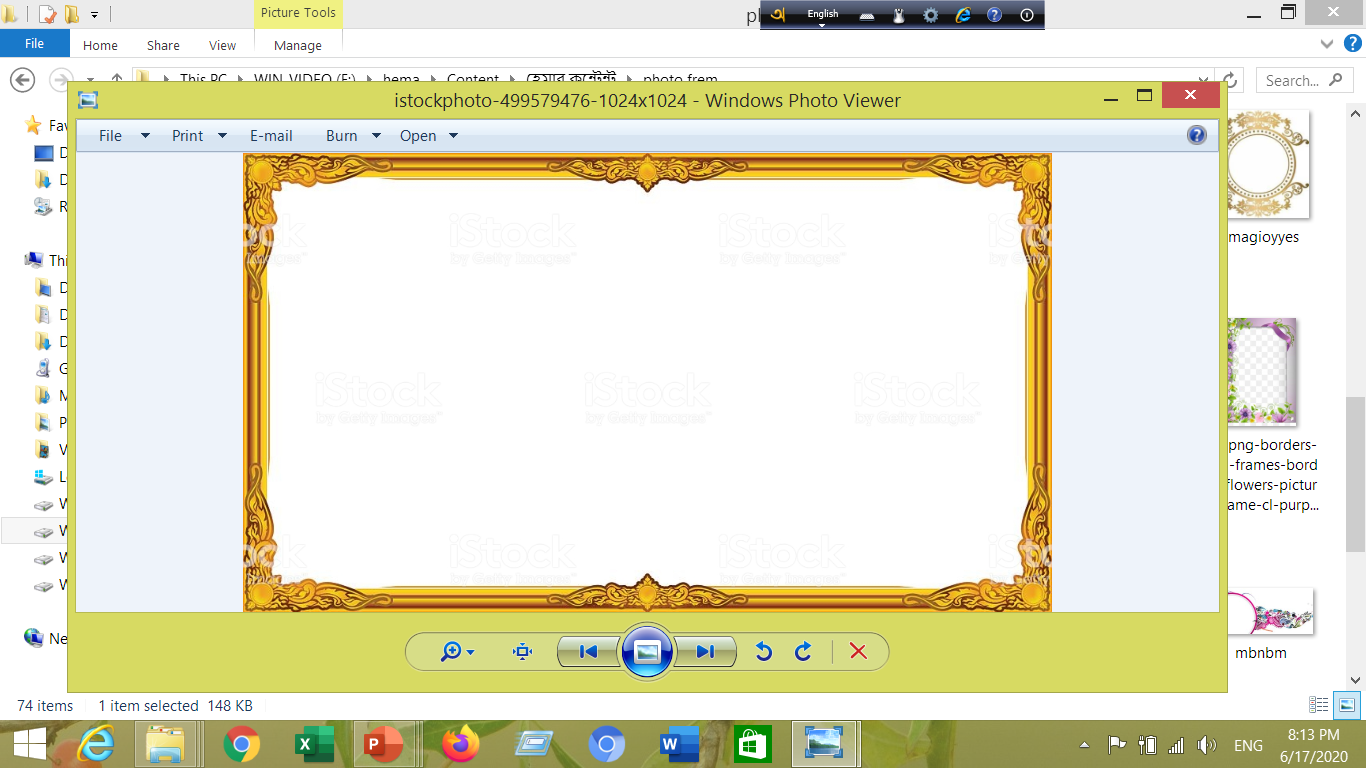 উট
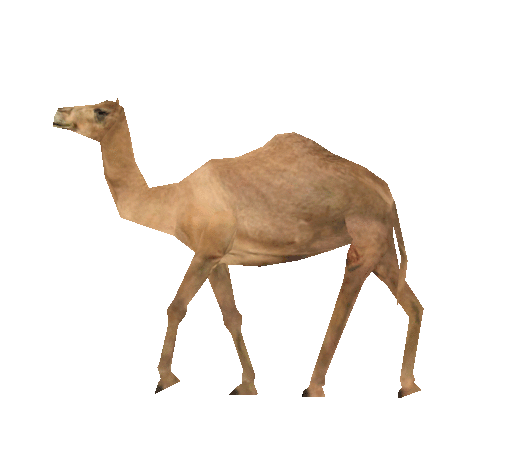 উ
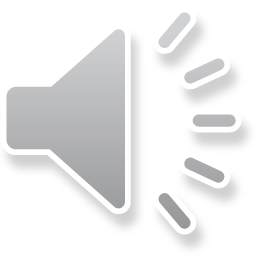 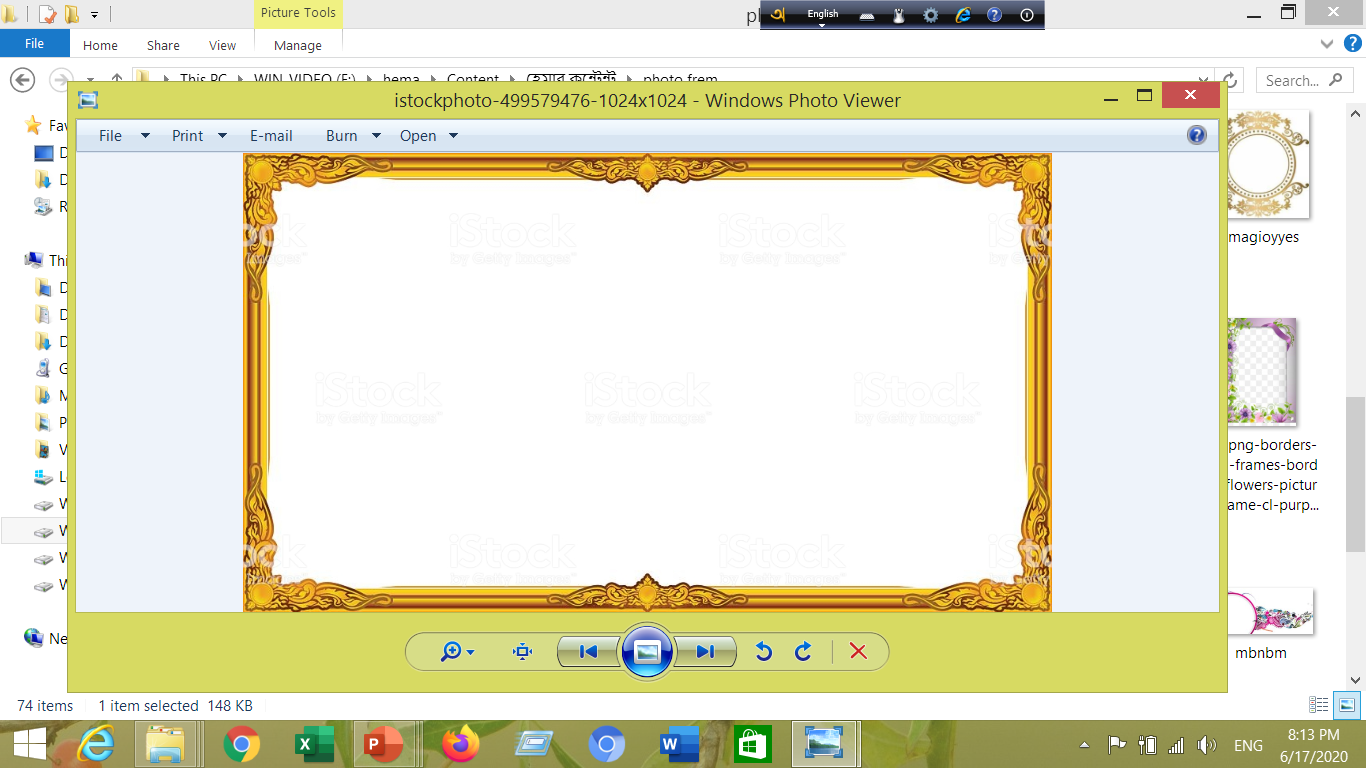 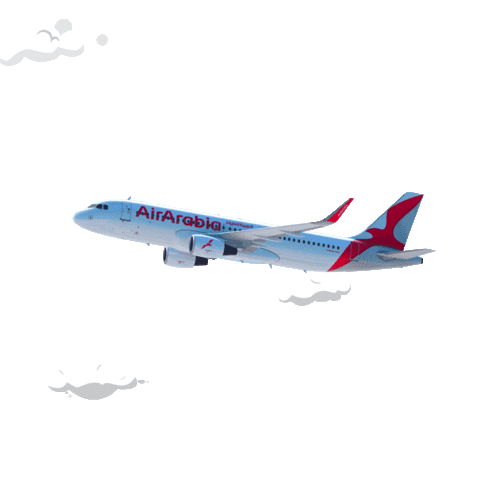 উড়োজাহাজ
উ
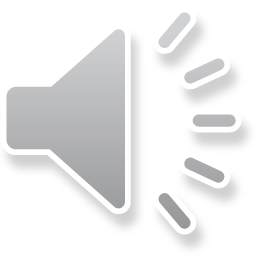 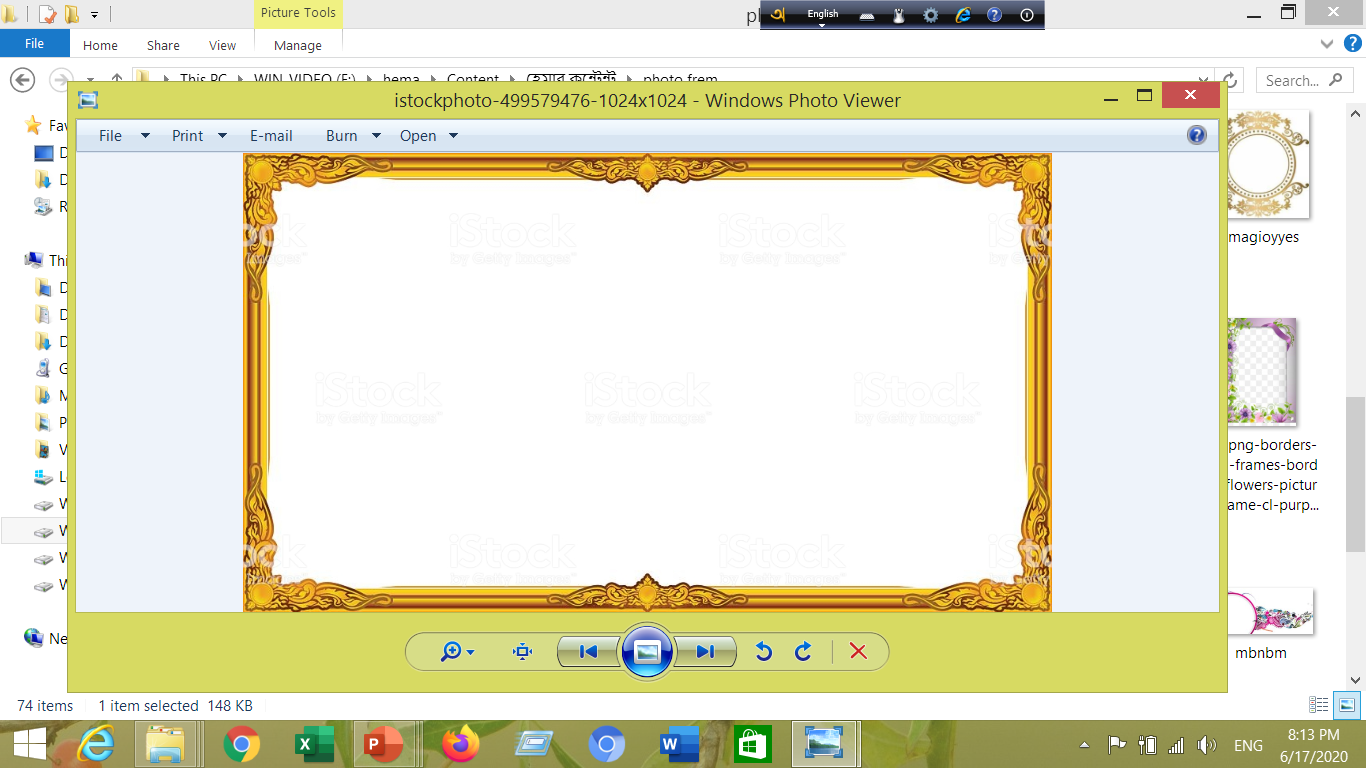 ঊর্মিমালা
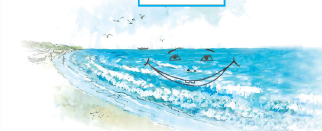 ঊ
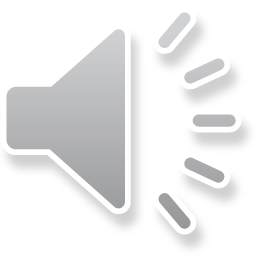 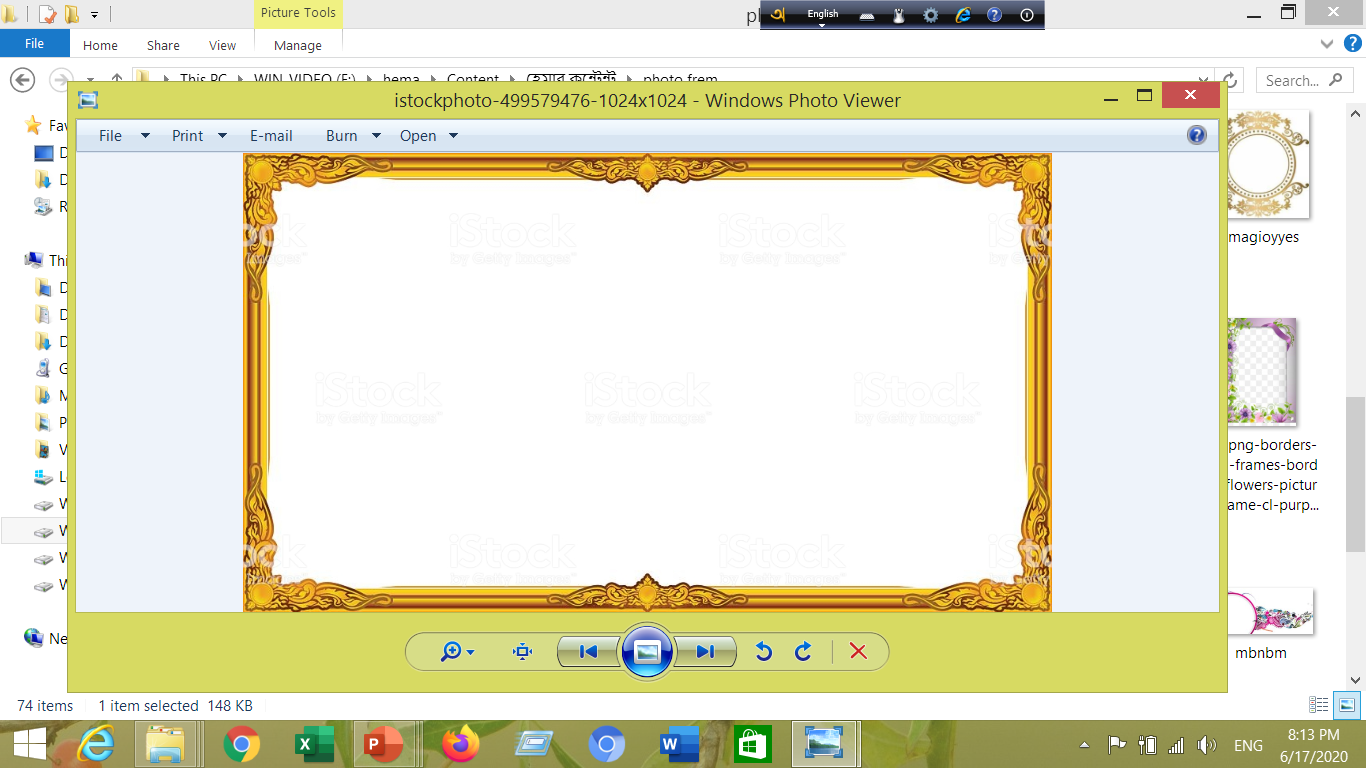 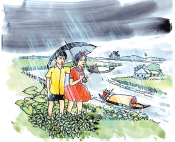 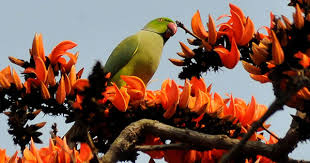 ঋতু
ঋ
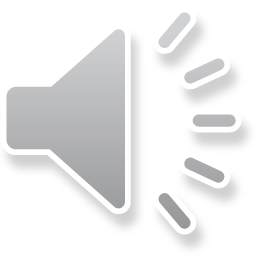 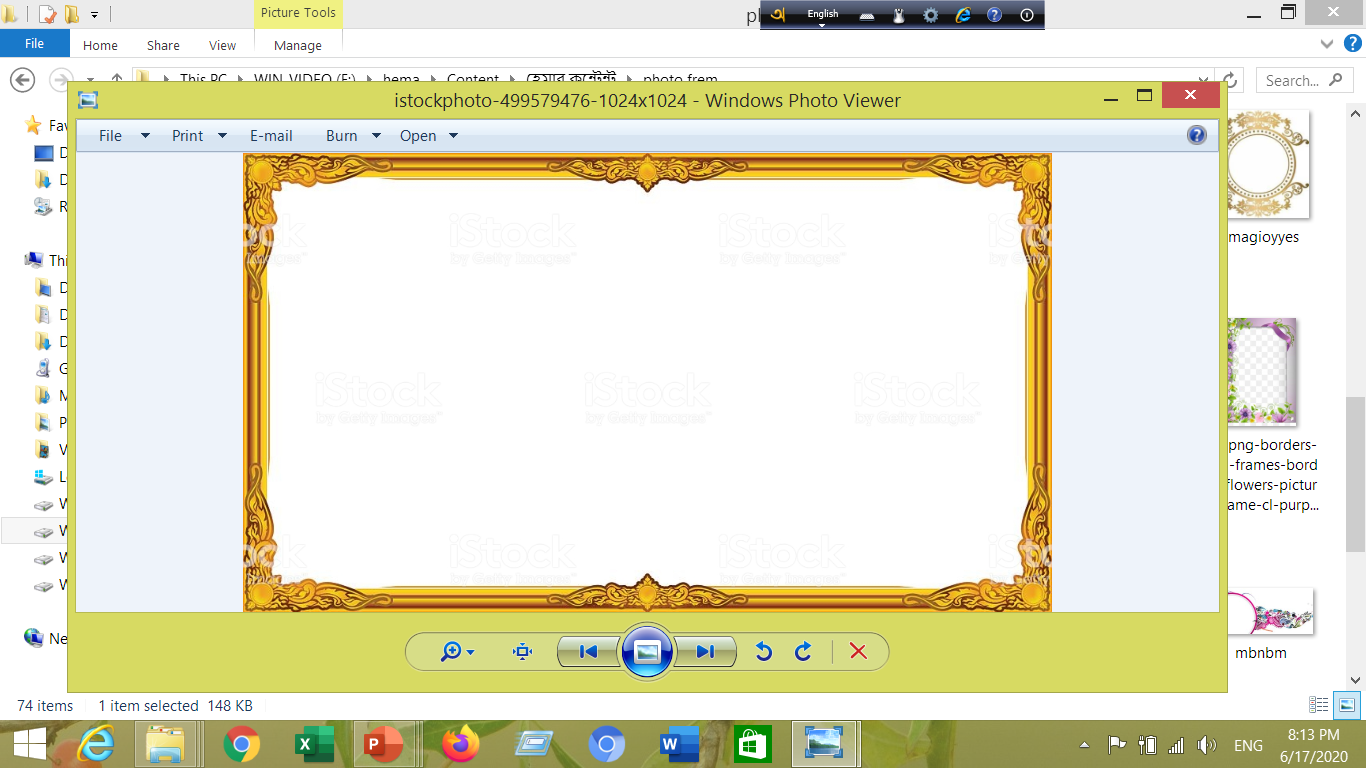 বর্ণ দিয়ে শব্দ বলি/ চর্চা করি
উ
উড়োজাহাজ
উট
ঊ
ঊর্মিমালা
ঊষা
ঋ
ঋতু
৯বং সালথা মডেল সরকারি প্রাথমিক বিদ্যালয়
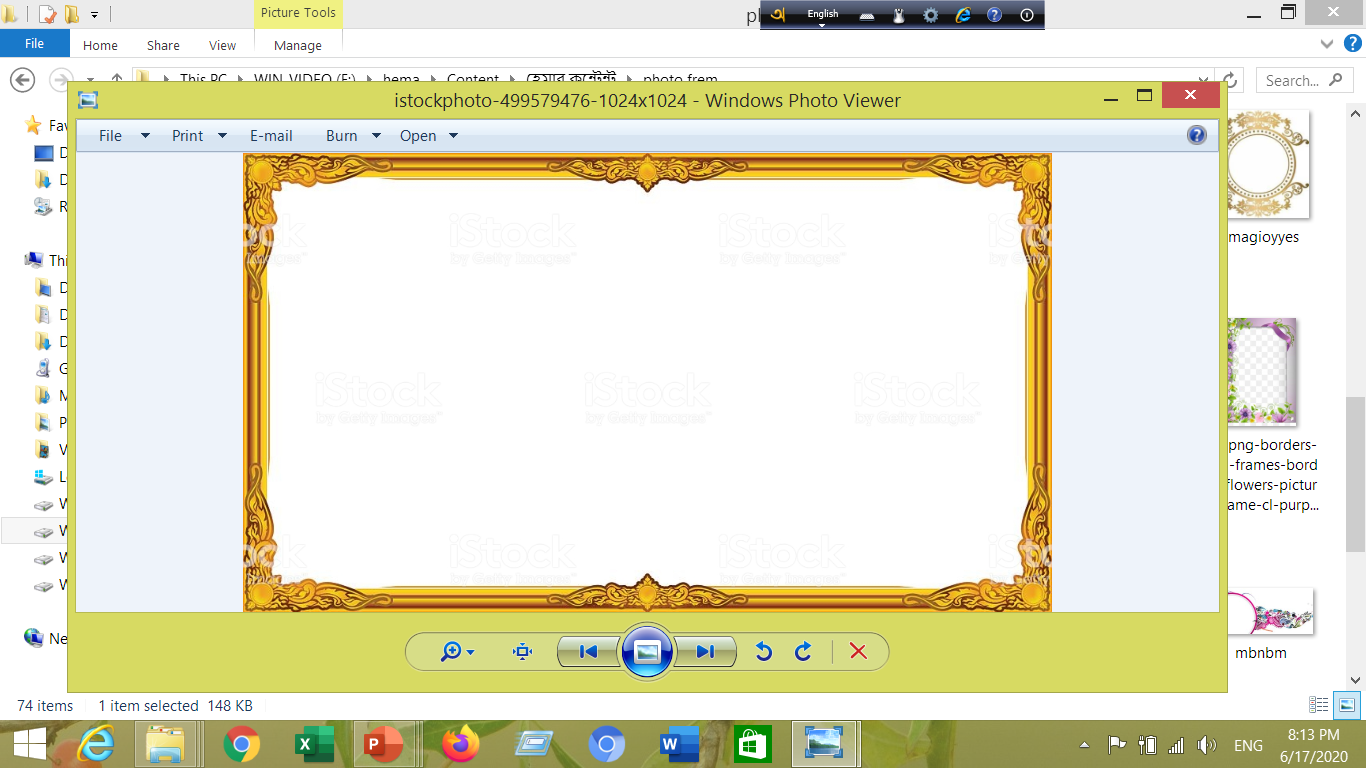 আবার বলি/ চর্চা করি
উ
উড়োজাহাজ
উট
ঊ
ঊর্মিমালা
ঊষা
ঋ
ঋতু
৯বং সালথা মডেল সরকারি প্রাথমিক বিদ্যালয়
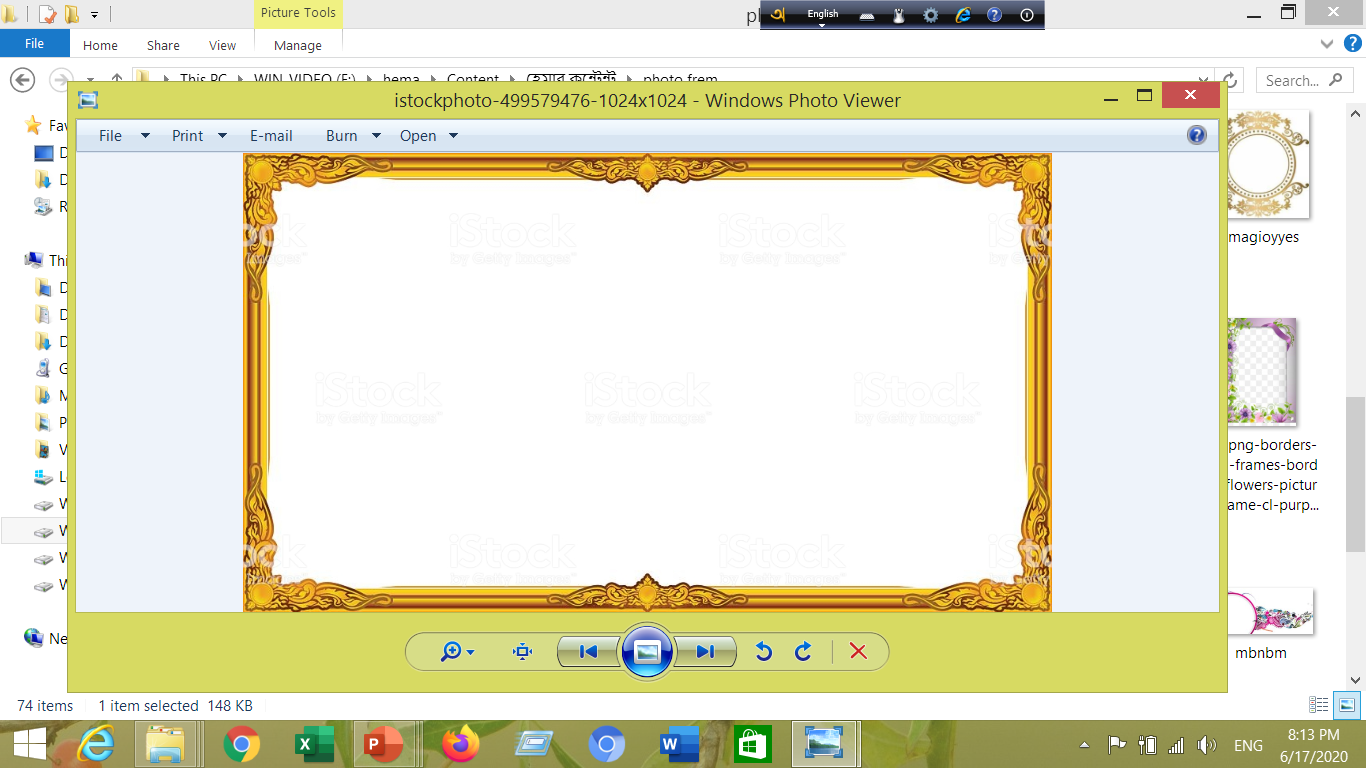 দলীয় কাজ
শব্দের সাথে বর্ণ দাগ টেনে মিলাই
উ
ঊষা
ঋতু
ঊ
ঋ
উট
৯বং সালথা মডেল সরকারি প্রাথমিক বিদ্যালয়
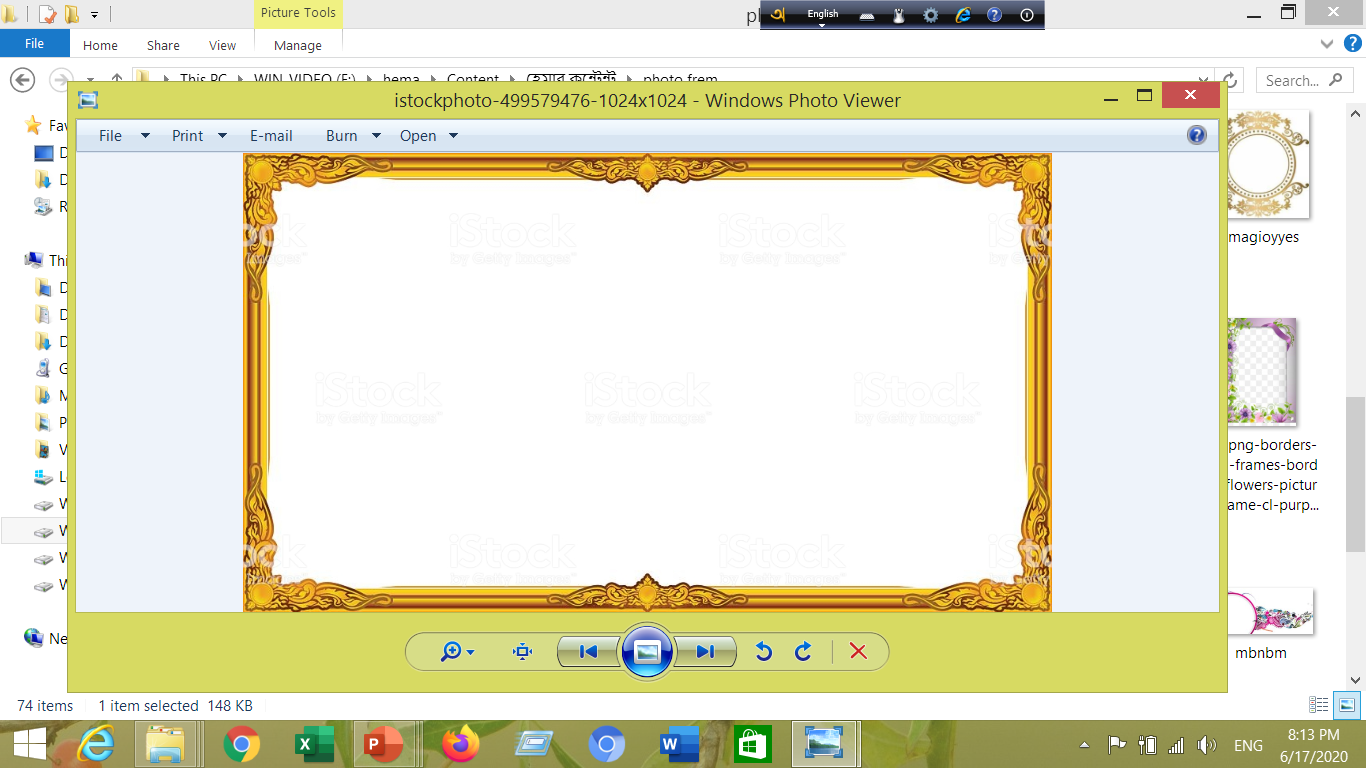 হারিয়ে যাওয়া বর্ণগুলো লিখি
উষা
…ষা
উ
…র্মিমালা
ঊর্মিমালা
ঊ
ঋ
ঋতু
…তু
৯বং সালথা মডেল সরকারি প্রাথমিক বিদ্যালয়
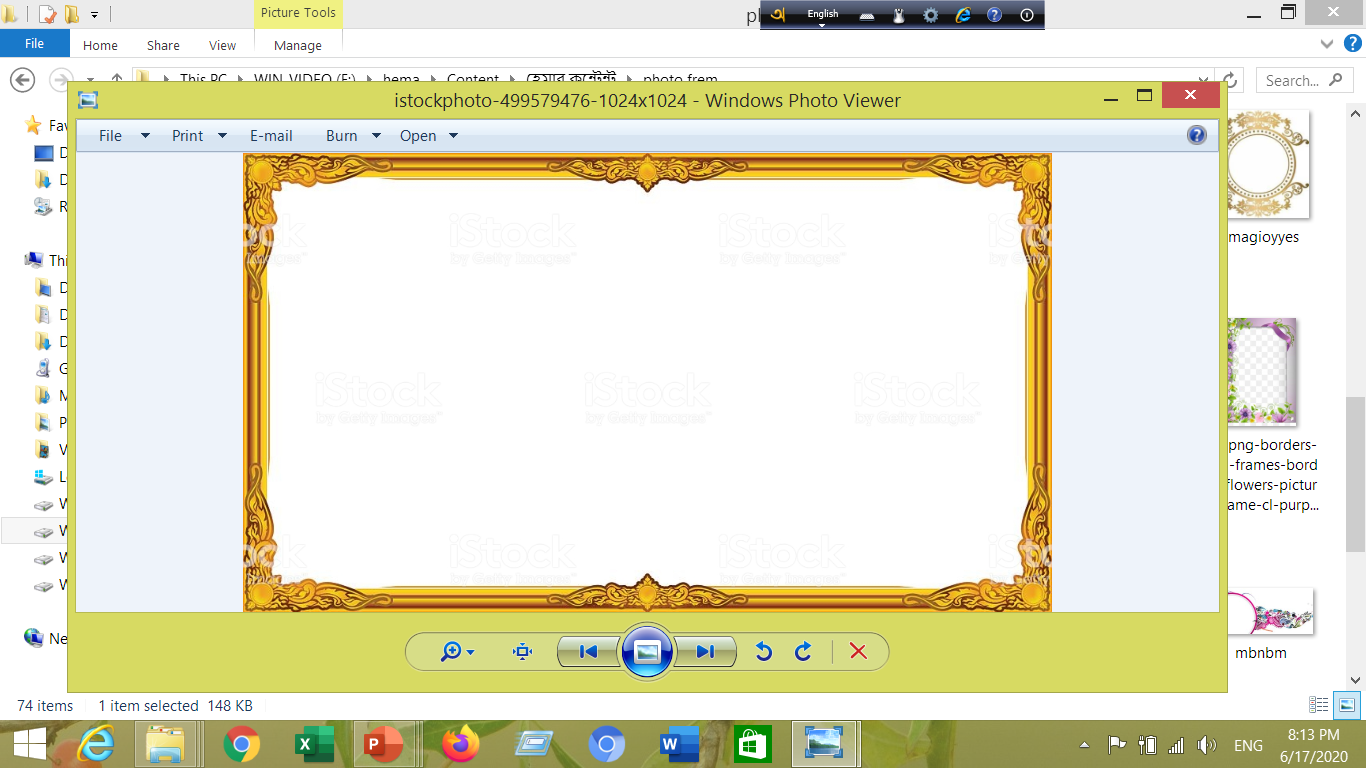 মৌখিক মূল্যায়ন
একক ভাবে
৯বং সালথা মডেল সরকারি প্রাথমিক বিদ্যালয়
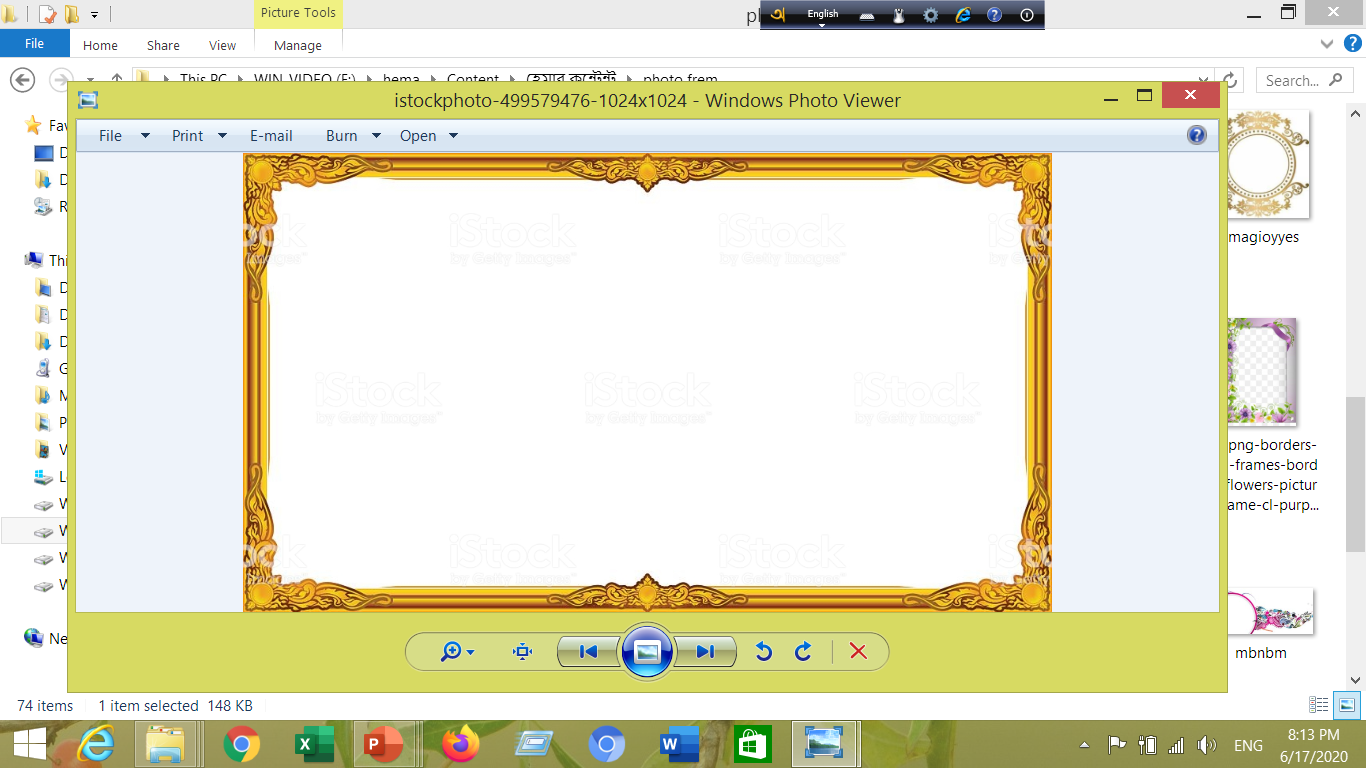 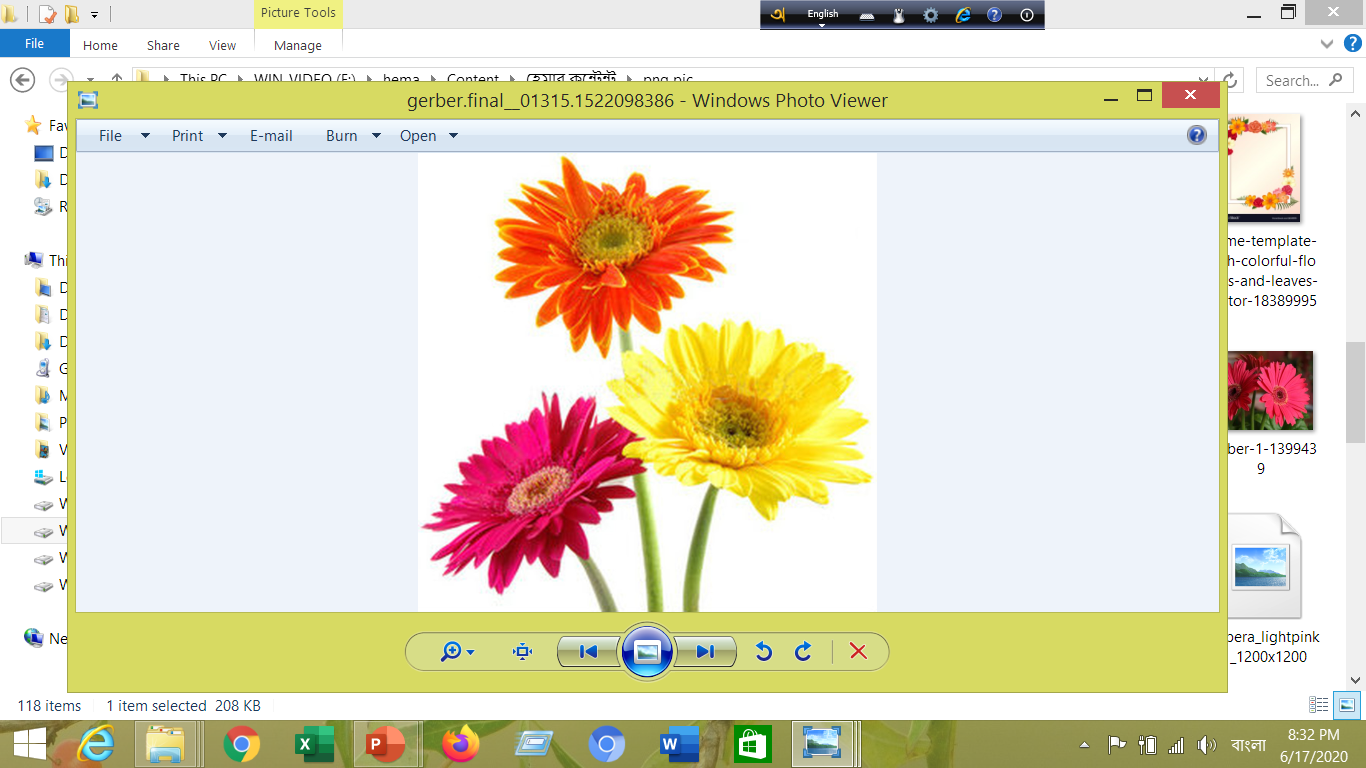 ধন্যবাদ
৯বং সালথা মডেল সরকারি প্রাথমিক বিদ্যালয়